ACCESSOIRES XBOX ONE
Casque Xbox One Middle Range 2.0  MS 600
Casque pour Xbox One
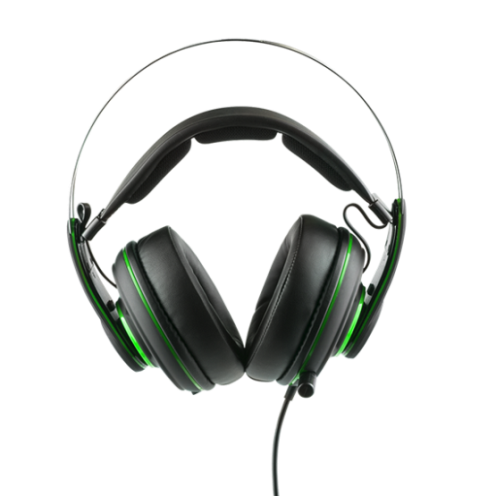 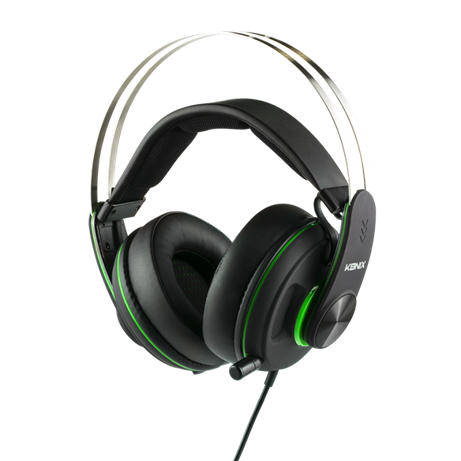 Caractéristiques techniques : 
- Casque fermé 
- Isolant des bruits extérieurs
- Confort ergonomique avec un design discret
- Arceau confortable
- Micro télescopique
- Stéréo 2.0
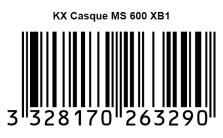 Ref Innelec : 	 61881198606
Gencod : 	 3328170263290
Deee : 	 0,08 €
Prix public généralement constaté : 39,99€